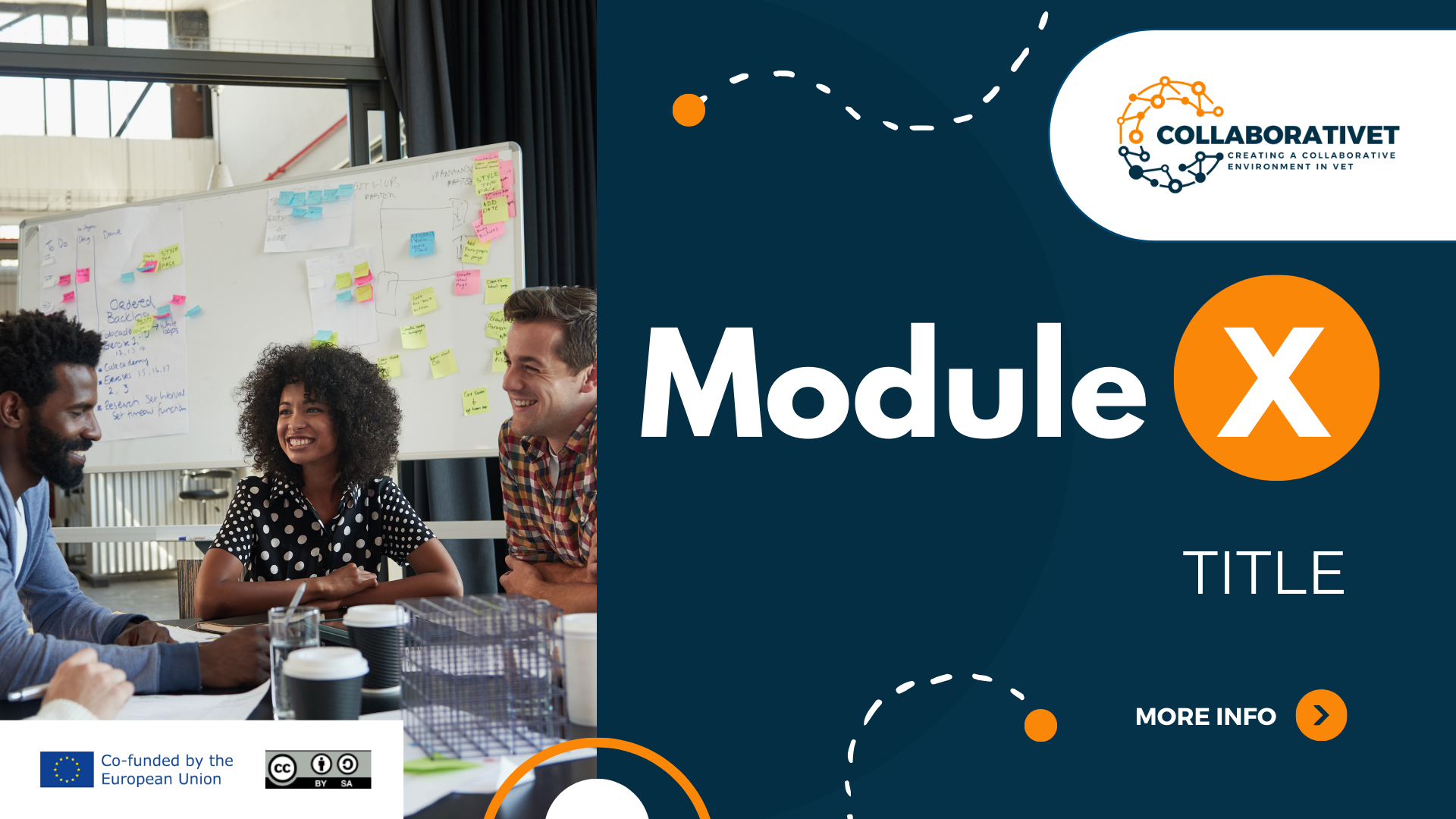 CollaboratiVET Πρόγραμμα σπουδών για καθηγητές/εκπαιδευτές/εκπαιδευτικούς ΕΕΚ
Ενότητα 5: Τεχνολογικά εργαλεία για την ανεστραμμένη τάξη
Μάθημα 3 - Αξιοποίηση των συστημάτων διαχείρισης μάθησης
Με τη χρηματοδότηση της Ευρωπαϊκής Ένωσης. Οι απόψεις και οι γνώμες που διατυπώνονται εκφράζουν αποκλειστικά τις απόψεις των συντακτών και δεν αντιπροσωπεύουν κατ'ανάγκη τις απόψεις της Ευρωπαϊκής Ένωσης ή του Ευρωπαϊκού Εκτελεστικού Οργανισμού Εκπαίδευσης και Πολιτισμού (EACEA). Η Ευρωπαϊκή Ένωση και ο EACEA δεν μπορούν να θεωρηθούν υπεύθυνοι για τις εκφραζόμενες απόψεις.
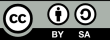 Μαθησιακοί στόχοι
Στο τέλος αυτής της ενότητας, οι συμμετέχοντες θα είναι σε θέση να:

Καθορίσοτν τον ρόλο του LMS στην υποστήριξη του μοντέλου εναλλασσόμενης διδασκαλίας στην ΕΕΚ.
Προσδιορίσουν τα βασικά χαρακτηριστικά του LMS που ενισχύουν τη δέσμευση και τα μαθησιακά αποτελέσματα.
Επίδειξουν τον τρόπο δημιουργίας και διαχείρισης υλικού μαθημάτων σε ένα LMS.
Εξηγήσουν τις μεθόδους χρήσης του LMS για τη διευκόλυνση της μαθητοκεντρικής μάθησης εκτός της τάξης.
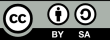 Τι είναι το Σύστημα Διαχείρισης Μάθησης;
Το σύστημα διαχείρισης μάθησης (LMS), που συχνά ονομάζεται επίσης σύστημα διαχείρισης μαθημάτων ή εικονικό περιβάλλον μάθησης, είναι ένα σύστημα λογισμικού βασισμένο στο διαδίκτυο που βοηθά τους εκπαιδευτικούς να διαχειρίζονται μαθήματα και να παραδίδουν μαθήματα στο διαδίκτυο. Βοηθά στη διαχείριση, την παρακολούθηση και την υποβολή εκθέσεων της μαθησιακής διαδικασίας. Ένα LMS έχει συνήθως τα ακόλουθα συστατικά στοιχεία: δημιουργία περιεχομένου, οργάνωση, παράδοση, αλληλεπιδράσεις υποστήριξης των μαθητών, αξιολόγηση και βαθμολόγηση και διαχείριση της μαθησιακής διαδικασίας.

Ανοικτή και εξ αποστάσεως εκπαίδευση: Διαδικτυακή Ανοικτή Διασύνδεση: Βασικοί όροι και ορισμοί
Με τη χρηματοδότηση της Ευρωπαϊκής Ένωσης. Οι απόψεις και οι γνώμες που διατυπώνονται εκφράζουν αποκλειστικά τις απόψεις των συντακτών και δεν αντιπροσωπεύουν κατ'ανάγκη τις απόψεις της Ευρωπαϊκής Ένωσης ή του Ευρωπαϊκού Εκτελεστικού Οργανισμού Εκπαίδευσης και Πολιτισμού (EACEA). Η Ευρωπαϊκή Ένωση και ο EACEA δεν μπορούν να θεωρηθούν υπεύθυνοι για τις εκφραζόμενες απόψεις.
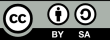 Κατανόηση των συστημάτων διαχείρισης μάθησης
Με τη χρηματοδότηση της Ευρωπαϊκής Ένωσης. Οι απόψεις και οι γνώμες που διατυπώνονται εκφράζουν αποκλειστικά τις απόψεις των συντακτών και δεν αντιπροσωπεύουν κατ'ανάγκη τις απόψεις της Ευρωπαϊκής Ένωσης ή του Ευρωπαϊκού Εκτελεστικού Οργανισμού Εκπαίδευσης και Πολιτισμού (EACEA). Η Ευρωπαϊκή Ένωση και ο EACEA δεν μπορούν να θεωρηθούν υπεύθυνοι για τις εκφραζόμενες απόψεις.
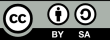 Ο ρόλος του LMS στην ανεστραμμένη μάθηση
Με τη χρηματοδότηση της Ευρωπαϊκής Ένωσης. Οι απόψεις και οι γνώμες που διατυπώνονται εκφράζουν αποκλειστικά τις απόψεις των συντακτών και δεν αντιπροσωπεύουν κατ'ανάγκη τις απόψεις της Ευρωπαϊκής Ένωσης ή του Ευρωπαϊκού Εκτελεστικού Οργανισμού Εκπαίδευσης και Πολιτισμού (EACEA). Η Ευρωπαϊκή Ένωση και ο EACEA δεν μπορούν να θεωρηθούν υπεύθυνοι για τις εκφραζόμενες απόψεις.
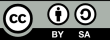 Γιατί το LMS είναι το κλειδί για την ανεστραμμένη διδασκαλία στην ΕΕΚ;
Με τη χρηματοδότηση της Ευρωπαϊκής Ένωσης. Οι απόψεις και οι γνώμες που διατυπώνονται εκφράζουν αποκλειστικά τις απόψεις των συντακτών και δεν αντιπροσωπεύουν κατ'ανάγκη τις απόψεις της Ευρωπαϊκής Ένωσης ή του Ευρωπαϊκού Εκτελεστικού Οργανισμού Εκπαίδευσης και Πολιτισμού (EACEA). Η Ευρωπαϊκή Ένωση και ο EACEA δεν μπορούν να θεωρηθούν υπεύθυνοι για τις εκφραζόμενες απόψεις.
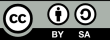 Οφέλη του LMS σε Ανεστραμμένες Τάξεις
Με τη χρηματοδότηση της Ευρωπαϊκής Ένωσης. Οι απόψεις και οι γνώμες που διατυπώνονται εκφράζουν αποκλειστικά τις απόψεις των συντακτών και δεν αντιπροσωπεύουν κατ'ανάγκη τις απόψεις της Ευρωπαϊκής Ένωσης ή του Ευρωπαϊκού Εκτελεστικού Οργανισμού Εκπαίδευσης και Πολιτισμού (EACEA). Η Ευρωπαϊκή Ένωση και ο EACEA δεν μπορούν να θεωρηθούν υπεύθυνοι για τις εκφραζόμενες απόψεις.
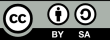 Βασικά χαρακτηριστικά του LMS για flipped VET Classrooms
Με τη χρηματοδότηση της Ευρωπαϊκής Ένωσης. Οι απόψεις και οι γνώμες που διατυπώνονται εκφράζουν αποκλειστικά τις απόψεις των συντακτών και δεν αντιπροσωπεύουν κατ'ανάγκη τις απόψεις της Ευρωπαϊκής Ένωσης ή του Ευρωπαϊκού Εκτελεστικού Οργανισμού Εκπαίδευσης και Πολιτισμού (EACEA). Η Ευρωπαϊκή Ένωση και ο EACEA δεν μπορούν να θεωρηθούν υπεύθυνοι για τις εκφραζόμενες απόψεις.
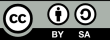 Κριτήρια για την επιλογή ενός LMS
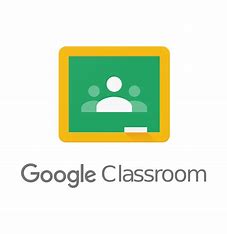 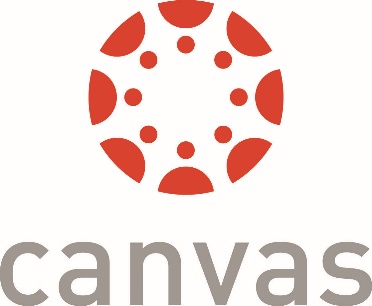 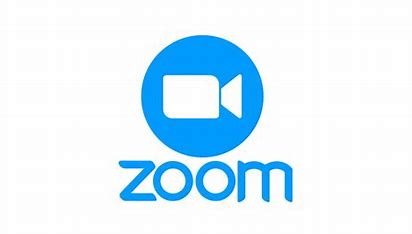 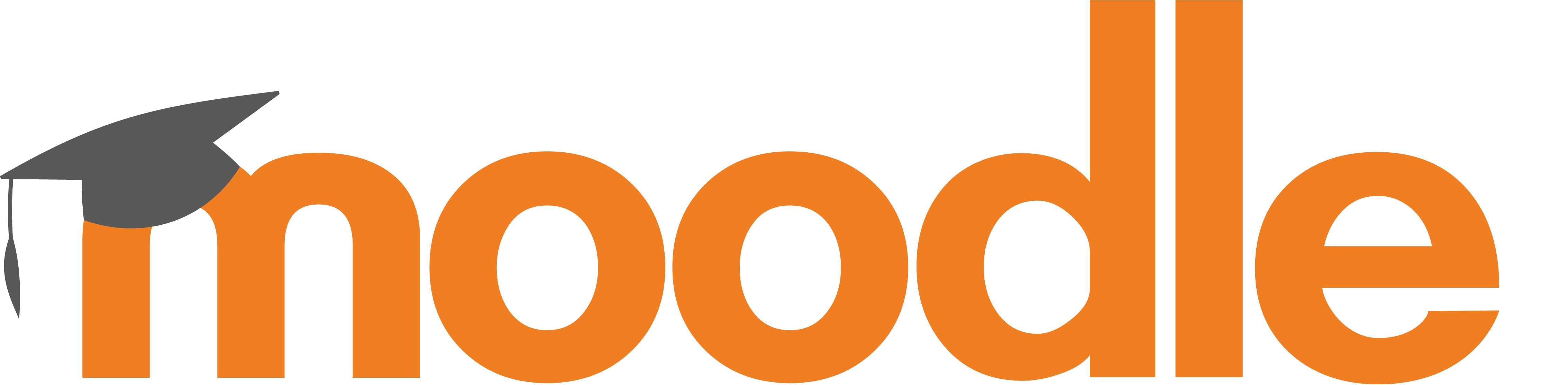 Με τη χρηματοδότηση της Ευρωπαϊκής Ένωσης. Οι απόψεις και οι γνώμες που διατυπώνονται εκφράζουν αποκλειστικά τις απόψεις των συντακτών και δεν αντιπροσωπεύουν κατ'ανάγκη τις απόψεις της Ευρωπαϊκής Ένωσης ή του Ευρωπαϊκού Εκτελεστικού Οργανισμού Εκπαίδευσης και Πολιτισμού (EACEA). Η Ευρωπαϊκή Ένωση και ο EACEA δεν μπορούν να θεωρηθούν υπεύθυνοι για τις εκφραζόμενες απόψεις.
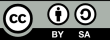 Βασικά χαρακτηριστικά που πρέπει να εξετάσετε κατά την επιλογή ενός LMS
Με τη χρηματοδότηση της Ευρωπαϊκής Ένωσης. Οι απόψεις και οι γνώμες που διατυπώνονται εκφράζουν αποκλειστικά τις απόψεις των συντακτών και δεν αντιπροσωπεύουν κατ'ανάγκη τις απόψεις της Ευρωπαϊκής Ένωσης ή του Ευρωπαϊκού Εκτελεστικού Οργανισμού Εκπαίδευσης και Πολιτισμού (EACEA). Η Ευρωπαϊκή Ένωση και ο EACEA δεν μπορούν να θεωρηθούν υπεύθυνοι για τις εκφραζόμενες απόψεις.
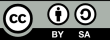 Αξιολόγηση της χρηστικότητας και της προσβασιμότητας
Με τη χρηματοδότηση της Ευρωπαϊκής Ένωσης. Οι απόψεις και οι γνώμες που διατυπώνονται εκφράζουν αποκλειστικά τις απόψεις των συντακτών και δεν αντιπροσωπεύουν κατ'ανάγκη τις απόψεις της Ευρωπαϊκής Ένωσης ή του Ευρωπαϊκού Εκτελεστικού Οργανισμού Εκπαίδευσης και Πολιτισμού (EACEA). Η Ευρωπαϊκή Ένωση και ο EACEA δεν μπορούν να θεωρηθούν υπεύθυνοι για τις εκφραζόμενες απόψεις.
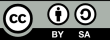 Ευθυγράμμιση LMS με εκπαιδευτικούς στόχους
Με τη χρηματοδότηση της Ευρωπαϊκής Ένωσης. Οι απόψεις και οι γνώμες που διατυπώνονται εκφράζουν αποκλειστικά τις απόψεις των συντακτών και δεν αντιπροσωπεύουν κατ'ανάγκη τις απόψεις της Ευρωπαϊκής Ένωσης ή του Ευρωπαϊκού Εκτελεστικού Οργανισμού Εκπαίδευσης και Πολιτισμού (EACEA). Η Ευρωπαϊκή Ένωση και ο EACEA δεν μπορούν να θεωρηθούν υπεύθυνοι για τις εκφραζόμενες απόψεις.
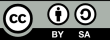 Εξορθολογισμός του περιεχομένου των μαθημάτων
Αξιοποιήστε το LMS για να οργανώσετε το περιεχόμενο των μαθημάτων λογικά και διαισθητικά, εξασφαλίζοντας ότι οι μαθητές μπορούν εύκολα να εντοπίσουν το υλικό.
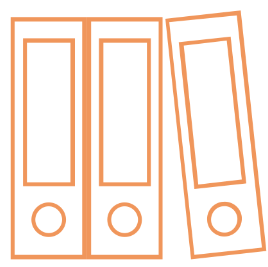 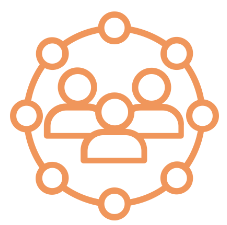 Κάντε τη συμμετοχή στις συζητήσεις και την ολοκλήρωση των εργασιών απλές μέσω σαφούς πλοήγησης και οργάνωσης.
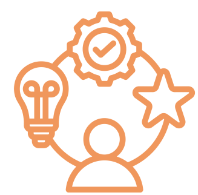 Μια τέτοια σαφής οργάνωση μειώνει τα εμπόδια στη μάθηση, βελτιώνοντας την εμπειρία των φοιτητών.
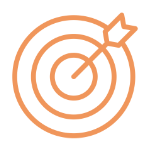 Αυτή η δομημένη προσέγγιση προάγει ένα περιβάλλον που ευνοεί την ακαδημαϊκή επιτυχία, επιτρέποντας στους μαθητές να επικεντρωθούν στη μάθησή τους αντί να αγωνίζονται να βρουν πόρους.
Με τη χρηματοδότηση της Ευρωπαϊκής Ένωσης. Οι απόψεις και οι γνώμες που διατυπώνονται εκφράζουν αποκλειστικά τις απόψεις των συντακτών και δεν αντιπροσωπεύουν κατ'ανάγκη τις απόψεις της Ευρωπαϊκής Ένωσης ή του Ευρωπαϊκού Εκτελεστικού Οργανισμού Εκπαίδευσης και Πολιτισμού (EACEA). Η Ευρωπαϊκή Ένωση και ο EACEA δεν μπορούν να θεωρηθούν υπεύθυνοι για τις εκφραζόμενες απόψεις.
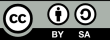 Παραδείγματα LMS
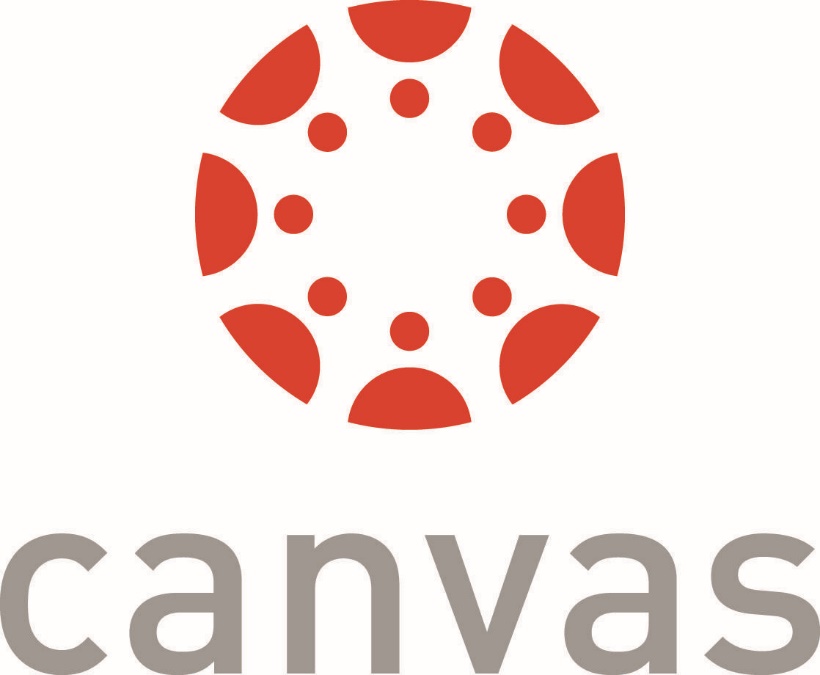 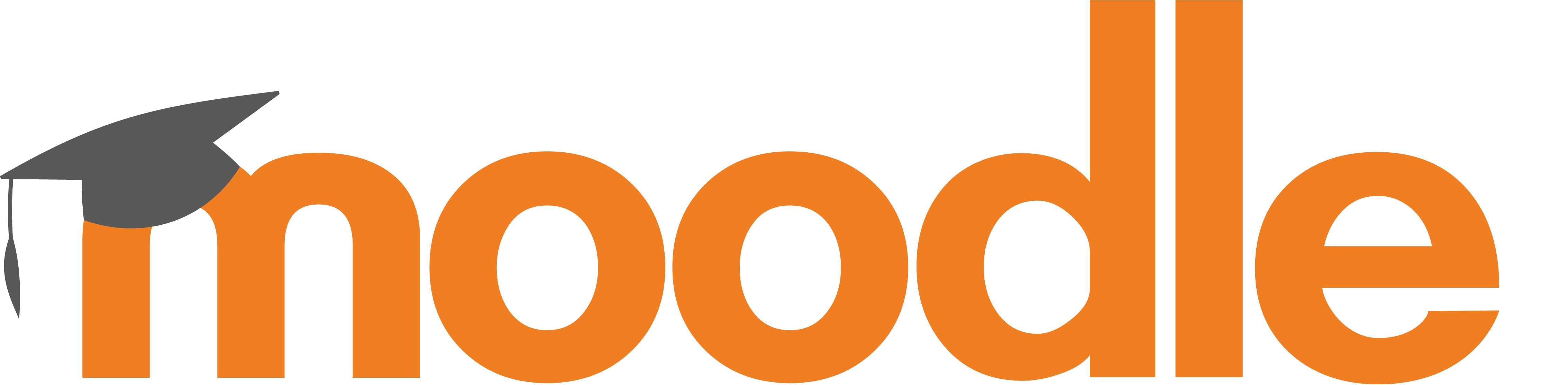 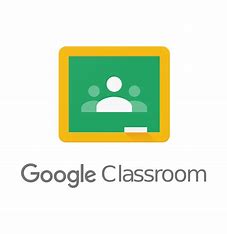 Με τη χρηματοδότηση της Ευρωπαϊκής Ένωσης. Οι απόψεις και οι γνώμες που διατυπώνονται εκφράζουν αποκλειστικά τις απόψεις των συντακτών και δεν αντιπροσωπεύουν κατ'ανάγκη τις απόψεις της Ευρωπαϊκής Ένωσης ή του Ευρωπαϊκού Εκτελεστικού Οργανισμού Εκπαίδευσης και Πολιτισμού (EACEA). Η Ευρωπαϊκή Ένωση και ο EACEA δεν μπορούν να θεωρηθούν υπεύθυνοι για τις εκφραζόμενες απόψεις.
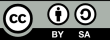 Ενίσχυση της αλληλεπίδρασης μέσω του περιεχομένου LMS
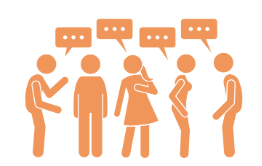 Με τη χρηματοδότηση της Ευρωπαϊκής Ένωσης. Οι απόψεις και οι γνώμες που διατυπώνονται εκφράζουν αποκλειστικά τις απόψεις των συντακτών και δεν αντιπροσωπεύουν κατ'ανάγκη τις απόψεις της Ευρωπαϊκής Ένωσης ή του Ευρωπαϊκού Εκτελεστικού Οργανισμού Εκπαίδευσης και Πολιτισμού (EACEA). Η Ευρωπαϊκή Ένωση και ο EACEA δεν μπορούν να θεωρηθούν υπεύθυνοι για τις εκφραζόμενες απόψεις.
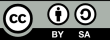 Πίνακες συζητήσεων για διαδραστική μάθηση
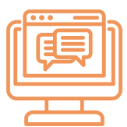 Με τη χρηματοδότηση της Ευρωπαϊκής Ένωσης. Οι απόψεις και οι γνώμες που διατυπώνονται εκφράζουν αποκλειστικά τις απόψεις των συντακτών και δεν αντιπροσωπεύουν κατ'ανάγκη τις απόψεις της Ευρωπαϊκής Ένωσης ή του Ευρωπαϊκού Εκτελεστικού Οργανισμού Εκπαίδευσης και Πολιτισμού (EACEA). Η Ευρωπαϊκή Ένωση και ο EACEA δεν μπορούν να θεωρηθούν υπεύθυνοι για τις εκφραζόμενες απόψεις.
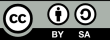 Κουίζ για διαμορφωτική αξιολόγηση
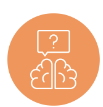 Με τη χρηματοδότηση της Ευρωπαϊκής Ένωσης. Οι απόψεις και οι γνώμες που διατυπώνονται εκφράζουν αποκλειστικά τις απόψεις των συντακτών και δεν αντιπροσωπεύουν κατ'ανάγκη τις απόψεις της Ευρωπαϊκής Ένωσης ή του Ευρωπαϊκού Εκτελεστικού Οργανισμού Εκπαίδευσης και Πολιτισμού (EACEA). Η Ευρωπαϊκή Ένωση και ο EACEA δεν μπορούν να θεωρηθούν υπεύθυνοι για τις εκφραζόμενες απόψεις.
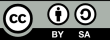 Αξιοποίηση των Gradebooks και των Analytics
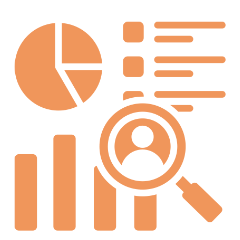 Με τη χρηματοδότηση της Ευρωπαϊκής Ένωσης. Οι απόψεις και οι γνώμες που διατυπώνονται εκφράζουν αποκλειστικά τις απόψεις των συντακτών και δεν αντιπροσωπεύουν κατ'ανάγκη τις απόψεις της Ευρωπαϊκής Ένωσης ή του Ευρωπαϊκού Εκτελεστικού Οργανισμού Εκπαίδευσης και Πολιτισμού (EACEA). Η Ευρωπαϊκή Ένωση και ο EACEA δεν μπορούν να θεωρηθούν υπεύθυνοι για τις εκφραζόμενες απόψεις.
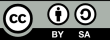 Ενθάρρυνση κριτικών από ομότιμους
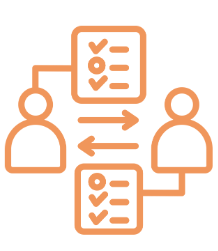 Με τη χρηματοδότηση της Ευρωπαϊκής Ένωσης. Οι απόψεις και οι γνώμες που διατυπώνονται εκφράζουν αποκλειστικά τις απόψεις των συντακτών και δεν αντιπροσωπεύουν κατ'ανάγκη τις απόψεις της Ευρωπαϊκής Ένωσης ή του Ευρωπαϊκού Εκτελεστικού Οργανισμού Εκπαίδευσης και Πολιτισμού (EACEA). Η Ευρωπαϊκή Ένωση και ο EACEA δεν μπορούν να θεωρηθούν υπεύθυνοι για τις εκφραζόμενες απόψεις.
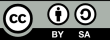 Συνεργατικά έργα στο LMS
Με τη χρηματοδότηση της Ευρωπαϊκής Ένωσης. Οι απόψεις και οι γνώμες που διατυπώνονται εκφράζουν αποκλειστικά τις απόψεις των συντακτών και δεν αντιπροσωπεύουν κατ'ανάγκη τις απόψεις της Ευρωπαϊκής Ένωσης ή του Ευρωπαϊκού Εκτελεστικού Οργανισμού Εκπαίδευσης και Πολιτισμού (EACEA). Η Ευρωπαϊκή Ένωση και ο EACEA δεν μπορούν να θεωρηθούν υπεύθυνοι για τις εκφραζόμενες απόψεις.
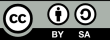 Δραστηριότητα αναστοχασμού
Επιλέξτε ένα χαρακτηριστικό (π.χ. προγραμματισμός περιεχομένου, αναλυτικά στοιχεία, κουίζ) που θα μπορούσε να βελτιώσει την ανεστραμμένη διδασκαλία στην τάξη της ΕΕΚ σας. Σχεδιάστε ένα μάθημα που ενσωματώνει αυτό το χαρακτηριστικό. Περιγράψτε πώς θα χρησιμοποιούσατε έναν πίνακα συζητήσεων για να προετοιμάσετε τους μαθητές για την πρακτική εκπαίδευση.
Πώς αυτή η λειτουργία θα βοηθήσει τους μαθητές σας να κατανοήσουν και να εξασκήσουν καλύτερα τις δεξιότητες; Πώς θα αξιολογήσετε αν οι μαθητές είναι προετοιμασμένοι για τις πρακτικές εργασίες; Ποιες προκλήσεις μπορεί να αντιμετωπίσετε κατά την εφαρμογή αυτού του χαρακτηριστικού και πώς θα μπορούσατε να τις αντιμετωπίσετε;
Με τη χρηματοδότηση της Ευρωπαϊκής Ένωσης. Οι απόψεις και οι γνώμες που διατυπώνονται εκφράζουν αποκλειστικά τις απόψεις των συντακτών και δεν αντιπροσωπεύουν κατ'ανάγκη τις απόψεις της Ευρωπαϊκής Ένωσης ή του Ευρωπαϊκού Εκτελεστικού Οργανισμού Εκπαίδευσης και Πολιτισμού (EACEA). Η Ευρωπαϊκή Ένωση και ο EACEA δεν μπορούν να θεωρηθούν υπεύθυνοι για τις εκφραζόμενες απόψεις.
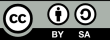 Πόροι
Moodle - Ένα δωρεάν σύστημα διαχείρισης μάθησης ανοικτού κώδικα (LMS) που επιτρέπει στους εκπαιδευτικούς να δημιουργούν διαδικτυακά μαθήματα. Είναι ιδιαίτερα προσαρμόσιμο και υποστηρίζει μια σειρά δραστηριοτήτων και πόρων για την εκ περιτροπής μάθηση στην τάξη. 
Canvas - Ένα ολοκληρωμένο και ισχυρό σύστημα διαχείρισης μάθησης (LMS) που διευκολύνει ένα ελκυστικό περιβάλλον μάθησης. Το Canvas επιτρέπει στους εκπαιδευτικούς να δημιουργούν προσαρμοσμένα μαθήματα σε ηλεκτρονική μορφή. Είναι γνωστό για την ευκολία χρήσης, την αξιοπιστία και την επεκτασιμότητά του, καθιστώντας το κατάλληλο για αίθουσες διδασκαλίας όλων των μεγεθών. Η πλατφόρμα υποστηρίζει ενσωματώσεις πολυμέσων, φόρουμ συζητήσεων και διάφορους τύπους αξιολόγησης, ευθυγραμμιζόμενη καλά με την προσέγγιση της ανεστραμμένης τάξης, επιτρέποντας στους εκπαιδευτικούς να παρέχουν εκπαιδευτικό περιεχόμενο στο διαδίκτυο και να εμπλέκουν τους μαθητές σε διαδραστικές μαθησιακές δραστηριότητες.
Με τη χρηματοδότηση της Ευρωπαϊκής Ένωσης. Οι απόψεις και οι γνώμες που διατυπώνονται εκφράζουν αποκλειστικά τις απόψεις των συντακτών και δεν αντιπροσωπεύουν κατ'ανάγκη τις απόψεις της Ευρωπαϊκής Ένωσης ή του Ευρωπαϊκού Εκτελεστικού Οργανισμού Εκπαίδευσης και Πολιτισμού (EACEA). Η Ευρωπαϊκή Ένωση και ο EACEA δεν μπορούν να θεωρηθούν υπεύθυνοι για τις εκφραζόμενες απόψεις.
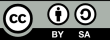 Πόροι
Το Google Classroom είναι μια δωρεάν, διαδικτυακή πλατφόρμα μάθησης που έχει σχεδιαστεί για να απλοποιεί τη διαδικασία δημιουργίας, διανομής και βαθμολόγησης εργασιών. Ενσωματώνεται απρόσκοπτα με άλλα εργαλεία της Google, επιτρέποντας στους εκπαιδευτικούς να μοιράζονται πόρους, να οργανώνουν εργασίες και να επικοινωνούν με τους μαθητές. Η πλατφόρμα έχει σχεδιαστεί για να ενισχύει τη συνεργασία και να βελτιώνει τη ροή εργασιών τόσο σε περιβάλλοντα μάθησης δια ζώσης όσο και σε απομακρυσμένα περιβάλλοντα μάθησης.  
https://classroom.google.com/

Το Zoom είναι μια πλατφόρμα τηλεδιάσκεψης που επιτρέπει σε εκπαιδευτικούς και μαθητές να συνδέονται σε πραγματικό χρόνο για εικονικά μαθήματα, συναντήσεις και διαδικτυακά σεμινάρια. Υποστηρίζει λειτουργίες όπως κοινή χρήση οθόνης, αίθουσες διαλείμματος και ζωντανή ψηφοφορία, οι οποίες ενισχύουν τη διαδραστική μαθησιακή εμπειρία. Το Zoom χρησιμοποιείται ευρέως τόσο για σύγχρονα όσο και για υβριδικά μοντέλα μάθησης, καθιστώντας το μια δημοφιλή επιλογή για την εξ αποστάσεως εκπαίδευση.  
https://zoom.us/
Με τη χρηματοδότηση της Ευρωπαϊκής Ένωσης. Οι απόψεις και οι γνώμες που διατυπώνονται εκφράζουν αποκλειστικά τις απόψεις των συντακτών και δεν αντιπροσωπεύουν κατ'ανάγκη τις απόψεις της Ευρωπαϊκής Ένωσης ή του Ευρωπαϊκού Εκτελεστικού Οργανισμού Εκπαίδευσης και Πολιτισμού (EACEA). Η Ευρωπαϊκή Ένωση και ο EACEA δεν μπορούν να θεωρηθούν υπεύθυνοι για τις εκφραζόμενες απόψεις.
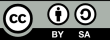